Unit 2: Matter & Energy—It All Matters
2.12
Aim: How much heat does it take
 to cause a phase change?
AGENDA
Do Now
Introduction
Objective:
I will calculate the heat needed to cause a phase change in a substance.
Mini-Lesson
Summary
Work Period
Exit Slip
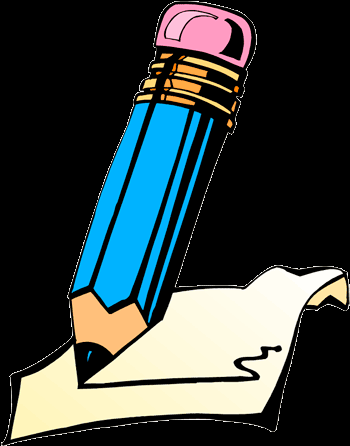 Do now: 
(You have 5 minutes to complete the do now)
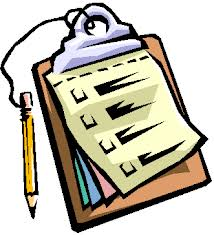 Unit 2: Matter & Energy—It All Matters
Aim: How much heat does it take
 to cause a phase change?
2.12
AGENDA
Introduction
Real-world connection
Melting ice, 
boiling water

Vocabulary
melting, freezing, fusion, boiling, vaporization, condensation, heat of fusion, heat of vaporization
Mini-Lesson
Summary
Do Now
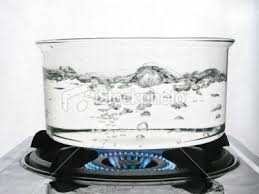 Work Period
Exit Slip
Unit 2: Matter & Energy—It All Matters
Aim: How much heat does it take
 to cause a phase change?
2.12
AGENDA
Introduction
Announcements
Mini-Lesson
Summary
Do Now
Work Period
Exit Slip
Unit 2: Matter & Energy—It All Matters
Aim: How much heat does it take
 to cause a phase change?
2.12
AGENDA
Introduction
Do now
Mini-Lesson
Summary
Do Now
Work Period
Exit Slip
Unit 2: Matter & Energy—It All Matters
Aim: How much heat does it take
 to cause a phase change?
2.12
Article: heat phase of change
Read article
Make text annotations
Answer the following questions:
Summarize the heat of fusion and heat of vaporization in your own words. Underline lines from the text where you learned this information.
How does the amount of heat absorbed when a substance changes from a solid to a liquid compare to the amount released from a liquid to a solid change? (Hint: look at Table B)
Work Period
Summary
Mini-Lesson
Exit Slip
Do Now
Introduction
Unit 2: Matter & Energy—It All Matters
Aim: How much heat does it take
 to cause a phase change?
2.12
Work Period
Summary
Mini-Lesson
Exit Slip
Do Now
Introduction
Unit 2: Matter & Energy—It All Matters
Aim: How much heat does it take
 to cause a phase change?
2.12
Work Period
Summary
Mini-Lesson
Exit Slip
Do Now
Introduction
Unit 2: Matter & Energy—It All Matters
Aim: How much heat does it take
 to cause a phase change?
2.12
Work Period
Summary
Mini-Lesson
Exit Slip
Do Now
Introduction
Unit 2: Matter & Energy—It All Matters
Aim: How much heat does it take
 to cause a phase change?
2.12
Work Period
Summary
Mini-Lesson
Exit Slip
Do Now
Introduction
Unit 2: Matter & Energy—It All Matters
Aim: How much heat does it take
 to cause a phase change?
2.12
Sample question
How many joules are required to melt 255g of ice at 0oC? Circle necessary numbers.
Which formula to use? Why? Use FLPS!
Work Period
Summary
Mini-Lesson
Exit Slip
Do Now
Introduction
Unit 2: Matter & Energy—It All Matters
Aim: How much heat does it take
 to cause a phase change?
2.12
You try!
LET’S TRY! When 20.0 grams of a substance is completely melted at its melting point, 820. Joules are absorbed. What is the heat of fusion of this substance? Circle necessary numbers.
A)  41.0 J/g
B)  800. J/g
C)  840. J/g
D) 16,400 J/g
Work Period
Summary
Mini-Lesson
Exit Slip
Do Now
Introduction
Unit 2: Matter & Energy—It All Matters
Aim: How much heat does it take
 to cause a phase change?
2.12
Sample question
How many joules of energy are required to vaporize 423g of water at 100oC and 1 atm? Circle necessary numbers.
Which formula to use? Why? 
FIRST YOU SHOW THE WORK. Then partner explains your work.
Work Period
Summary
Mini-Lesson
Exit Slip
Do Now
Introduction
Unit 2: Matter & Energy—It All Matters
Aim: How much heat does it take
 to cause a phase change?
2.12
summary
LINES OF LEARNING (LOL): In a coherent, well-written paragraph with an introductory & concluding sentence:
Explain why we use the q=mHf and q=mHv equations
How we decide whether to use constant for the heat of fusion or the heat of vaporization
Explain why temperature does not change during a phase change but heat is required for the phase change
Work Period
Exit Slip
Introduction
Do Now
Mini-Lesson
Summary
Unit 2: Matter & Energy—It All Matters
Aim: How much heat does it take
 to cause a phase change?
2.12
Work period
Complete pages 22-23
Work Period
Exit Slip
Introduction
Do Now
Mini-Lesson
Summary
Unit 2: Matter & Energy—It All Matters
Aim: How much heat does it take
 to cause a phase change?
2.12
HOMEWORK:

Complete rest of 3.10
in the packet for homework
Work Period
Exit Slip
Introduction
Do Now
Mini-Lesson
Summary
Unit 2: Matter & Energy—It All Matters
Aim: How much heat does it take
 to cause a phase change?
2.12
Exit Slip
Make sure you get your trackers checked!
Exit Slip
Introduction
Do Now
Mini-Lesson
Summary
Work Period